竟聘人：xiazaii
时间：2020.08.09
-岗位竞聘报告PPT模板-
Post competition report PPT template
-PART 1-
个人简介
Personal profile
姓名：祝大宝
政治面貌：共产党员
民族：汉族
籍贯：湖北武汉
学历：本科
学校：武汉大学建筑学专业
生日：1990-8-1
-基本信息/Basic Information
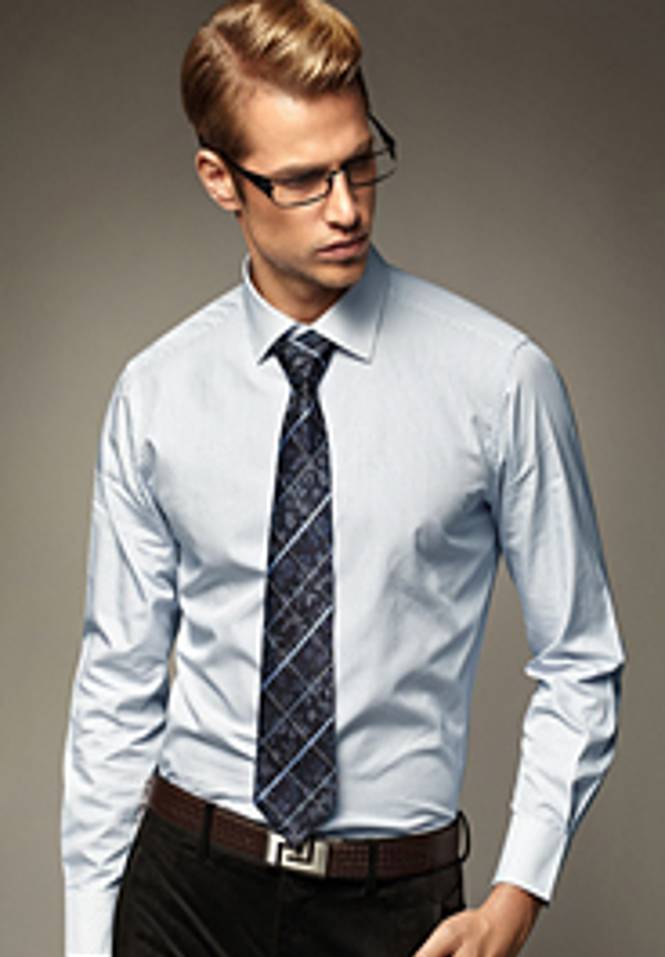 -教育经历/Educational experience
本专业主要学习美术史论、美术教育等方面的基本理论、基础知识和专业技能，以及与之相关的文 史哲知识。
2015年6月-2017年6月
天津美术学院美术史论系硕士
2015年6月-2017年6月
本专业主要学习美术史论、美术教育等方面的基本理论、基础知识和专业技能，以及与之相关的文 史哲知识。
天津美术学院美术史论系本科
本专业主要学习美术史论、美术教育等方面的基本理论、基础知识和专业技能，以及与之相关的文 史哲知识。
2015年6月-2017年6月
天津美术学院美术史论系硕士
-工作经历/Work experience
2017.05.31
2017.05.31
单击此处添加本章节的简要内容。本模板精心设计，模板所有素材均可自由编辑替换移动。单击此处添加本章节的简要内容。单击此处添加本章节的简要内容。
2017.05.31
单击此处添加本章节的简要内容。本模板精心设计，模板所有素材均可自由编辑替换移动。单击此处添加本章节的简要内容。单击此处添加本章节的简要内容。
2017.05.31
单击此处添加本章节的简要内容。本模板精心设计，模板所有素材均可自由编辑替换移动。单击此处添加本章节的简要内容。单击此处添加本章节的简要内容。
单击此处添加本章节的简要内容。本模板精心设计，模板所有素材均可自由编辑替换移动。单击此处添加本章节的简要内容。单击此处添加本章节的简要内容。
-获奖经历/Winning experience
2017.05.31
2017.05.31
2017.05.31
2017.05.31
- 1 -
- 2 -
- 3 -
- 4 -
单击此处添加本章节的简要内容。本模板精心设计，模板所有素材均可自由编辑替换移动。
单击此处添加本章节的简要内容。本模板精心设计，模板所有素材均可自由编辑替换移动。
单击此处添加本章节的简要内容。本模板精心设计，模板所有素材均可自由编辑替换移动。
单击此处添加本章节的简要内容。本模板精心设计，模板所有素材均可自由编辑替换移动。
-PART 2-
岗位认知
Job recognition
-我的知识技能/My knowledge and skills
70%
70%
70%
PS
天正
建筑
单击此处添加本章节的简要内容。本模板精心设计，模板所有素材均可自由编辑替换移动。
单击此处添加本章节的简要内容。本模板精心设计，模板所有素材均可自由编辑替换移动。
天正
建筑
单击此处添加本章节的简要内容。本模板精心设计，模板所有素材均可自由编辑替换移动。
70%
70%
70%
Sketch Up
AI
单击此处添加本章节的简要内容。本模板精心设计，模板所有素材均可自由编辑替换移动。
单击此处添加本章节的简要内容。本模板精心设计，模板所有素材均可自由编辑替换移动。
AI
单击此处添加本章节的简要内容。本模板精心设计，模板所有素材均可自由编辑替换移动。
-解决问题的能力/Ability to solve problems
单击键入标题
单击此处添加本章节的简要内容。本模板精心设计，模板所有素材均可自由编辑替换移动。
单击键入标题
单击键入标题
KEY
WORD
单击此处添加本章节的简要内容。本模板精心设计，模板所有素材均可自由编辑替换移动。
单击此处添加本章节的简要内容。本模板精心设计，模板所有素材均可自由编辑替换移动。
本模板精心设计，模板所有素材均可自由编辑替换移动。
单击键入标题
单击键入标题
单击此处添加本章节的简要内容。本模板精心设计，模板所有素材均可自由编辑替换移动。
单击此处添加本章节的简要内容。本模板精心设计，模板所有素材均可自由编辑替换移动。
-我的责任与义务/My duty and obligation
单击键入标题
单击键入标题
单击此处添加本章节的简要内容。本模板精心设计，模板所有素材均可自由编辑替换移动。单击此处添加本章节的简要内容。本模板精心设计，模板所有素材均可自由编辑替换移动。
单击此处添加本章节的简要内容。本模板精心设计，模板所有素材均可自由编辑替换移动。单击此处添加本章节的简要内容。本模板精心设计，模板所有素材均可自由编辑替换移动。
义务
单击键入标题
单击键入标题
责任
单击此处添加本章节的简要内容。本模板精心设计，模板所有素材均可自由编辑替换移动。单击此处添加本章节的简要内容。
单击此处添加本章节的简要内容。本模板精心设计，模板所有素材均可自由编辑替换移动。单击此处添加本章节的简要内容。
单击此处添加本章节的简要内容
单击此处添加本章节的简要内容
-PART 3-
履职能力
Ability to perform duties
-我的领导力/My leadership
单击此处添加简要内容
单击此处添加本章节的简要内容。本模板精心
设计，模板所有素材均可自由编辑替换移动。单击此处添加本章节的简要
内容。本模板精心设计，模板所有素材均可自由编辑替换移动。
单击此处添加本章节的简要内容。
STEP 01
STEP 02
STEP 03
STEP 04
单击此处添加本章节的简要内容。本模板精心设计，模板所有素材均可自由编辑替换移动。单击此处添加本章节的简要内容。
单击此处添加本章节的简要内容。本模板精心设计，模板所有素材均可自由编辑替换移动。单击此处添加本章节的简要内容。
单击此处添加本章节的简要内容。本模板精心设计，模板所有素材均可自由编辑替换移动。单击此处添加本章节的简要内容。
单击此处添加本章节的简要内容。本模板精心设计，模板所有素材均可自由编辑替换移动。单击此处添加本章节的简要内容。
-我的执行力/My execution
STEP 01
STEP 02
单击此处添加本章节的简要内容。本模板精心设计，模板所有素材均可自由编辑替换移动。单击此处添加本章节的简要内容。
单击此处添加本章节的简要内容。本模板精心设计，模板所有素材均可自由编辑替换移动。单击此处添加本章节的简要内容。
STEP 03
STEP 04
单击此处添加本章节的简要内容。本模板精心设计，模板所有素材均可自由编辑替换移动。单击此处添加本章节的简要内容。
单击此处添加本章节的简要内容。本模板精心设计，模板所有素材均可自由编辑替换移动。单击此处添加本章节的简要内容。
-团队合作能力/Teamwork
单击此处添加本章节的简要内容。本模板精心设计，模板所有素材均可自由编辑替换移动。
单击此处添加本章节的简要内容。本模板精心设计，模板所有素材均可自由编辑替换移动。
单击此处添加本章节的简要内容。本模板精心设计，模板所有素材均可自由编辑替换移动。
单击此处添加本章节的简要内容。本模板精心设计，模板所有素材均可自由编辑替换移动。
单击此处添加本章节的简要内容。本模板精心设计，模板所有素材均可自由编辑替换移动。
单击此处添加本章节的简要内容。本模板精心设计，模板所有素材均可自由编辑替换移动。
-我的专业能力/My professional ability
STEP 
10
单击此处添加本章节的简要内容。本模板精心设计，模板所有素材均可自由编辑替换移动。
单击此处添加本章节的简要内容。本模板精心设计，模板所有素材均可自由编辑替换移动。
STEP 
01
单击此处添加本章节的简要内容。本模板精心设计，模板所有素材均可自由编辑替换移动。
STEP 
09
单击此处添加本章节的简要内容。本模板精心设计，模板所有素材均可自由编辑替换移动。
单击此处添加本章节的简要内容。本模板精心设计，模板所有素材均可自由编辑替换移动。
STEP 
02
STEP 
08
我的专业能力
单击此处添加本章节的简要内容。本模板精心设计，模板所有素材均可自由编辑替换移动。
单击此处添加本章节的简要内容。本模板精心设计，模板所有素材均可自由编辑替换移动。
STEP 
03
STEP 
07
单击此处添加本章节的简要内容。本模板精心设计，模板所有素材均可自由编辑替换移动。
STEP 
04
单击此处添加本章节的简要内容。本模板精心设计，模板所有素材均可自由编辑替换移动。
STEP 
06
STEP 
05
单击此处添加本章节的简要内容。本模板精心设计，模板所有素材均可自由编辑替换移动。
-我的协调能力/My ability to coordinate
单击键入标题
STEP  01
单击此处添加本章节的简要内容。模板所有素材均可自由编辑替换移动。
单击键入标题
STEP  02
单击此处添加本章节的简要内容。模板所有素材均可自由编辑替换移动。
单击键入标题
单击此处添加本章节的简要内容。模板所有素材均可自由编辑替换移动。
STEP  03
单击键入标题
STEP  04
单击此处添加本章节的简要内容。模板所有素材均可自由编辑替换移动。
单击键入标题
STEP  05
单击此处添加本章节的简要内容。模板所有素材均可自由编辑替换移动。
-PART 4-
工作规划
work planning
单击键入标题
单击键入标题
单击键入标题
单击键入标题
单击键入标题
单击此处添加本章节的简要内容。本模板精心设计，模板所有素材均可自由编辑替换移动。单击此处添加本章节的简要内容。
单击此处添加本章节的简要内容。本模板精心设计，模板所有素材均可自由编辑替换移动。单击此处添加本章节的简要内容。
单击此处添加本章节的简要内容。本模板精心设计，模板所有素材均可自由编辑替换移动。单击此处添加本章节的简要内容。
单击此处添加本章节的简要内容。本模板精心设计，模板所有素材均可自由编辑替换移动。单击此处添加本章节的简要内容。
单击此处添加本章节的简要内容。本模板精心设计，模板所有素材均可自由编辑替换移动。单击此处添加本章节的简要内容。
-我的工作规划/My work plan
KEY WORDS
KEY WORDS
KEY WORDS
KEY WORDS
KEY WORDS
单击键入标题
单击键入标题
单击键入标题
单击键入标题
单击键入标题
单击此处添加本章节的简要内容。本模板精心设计，模板所有素材均可自由编辑替换移动。单击此处添加本章节的简要内容。
单击此处添加本章节的简要内容。本模板精心设计，模板所有素材均可自由编辑替换移动。单击此处添加本章节的简要内容。
单击此处添加本章节的简要内容。本模板精心设计，模板所有素材均可自由编辑替换移动。单击此处添加本章节的简要内容。
单击此处添加本章节的简要内容。本模板精心设计，模板所有素材均可自由编辑替换移动。单击此处添加本章节的简要内容。
单击此处添加本章节的简要内容。本模板精心设计，模板所有素材均可自由编辑替换移动。单击此处添加本章节的简要内容。
-工作完成步骤/Work to complete the steps
1900
1900
1900
1900
1900
恳请各位批评指正！
Tel：139-8888-8888
微信：1234567
邮箱：1234567@qq.com